Allgemeine Informationen zum Quiz
Willkommen beim Quiz von „Ferienfreizeit im Eimer.“ Damit Ihr das Quiz mit Eurer Gruppe ohne Probleme durchführen könnt, haben wir im Vorfeld ein paar Informationen für Euch. 
Ihr könnt, dürft und sollt das Quiz so verändern, dass es zu Eurer Ferienfreizeit passt!
In diesem Powerpointdokument seht Ihr immer wieder rote Seiten/Folien, diese Seiten oder Folien sollen Euch ähnlich wie diese hier zur Orientierung dienen und wir empfehlen sie vor Spielbeginn einfach aus der Präsentation zu löschen.  
Einzelne Elemente und Folien, die links in der Ansicht abgebildet sind, lassen sich nach dem Markieren durch einen Klick mit der „Entfernentaste“ löschen. 
Einzelne Elemente und Folien lassen sich einfach mit Rechtsklick und „Kopieren“ duplizieren, bei einem weiteren Rechtsklick auf eine freie Fläche lässt sich das kopierte Element in verschiedenen „Einfügeoptionen“ einfügen.
Für die jeweiligen Kategorien gibt es bereits erstellte Vorlagen für Eure eigenen Fragen.
Das Quiz
Für Ferienfreizeiten
Kategorien
Wo liegt das?
Unser Ort
Wimpelwahnsinn
Unsere Ferienfreizeit
Der Durchblick
Wo liegt das?
In den Folien dieser Kategorie seht Ihr eine Landkarte über die ein Raster mit Buchstaben und Ziffern gelegt ist. Gesucht ist immer ein Ort auf der Karte. So lautet z.B. die erste Frage: „Wo steht das Brandenburger Tor?“ Die Antwort ist C7, da Berlin sich in diesem Quadrat befindet. Die Teilnehmenden haben die Fragefolie, eine zuvor vereinbarte Zeit vor sich, und geben auf ein Zeichen der Spielleitung Ihre Antwort in den Chat ein oder schreiben diese auf einen Zettel. Die Auflösung erfolgt dann mit einem Wechsel auf die nächste Folie. 
Ihr könnt auch eigene Karten eurer Gemeinde, von Lagerplätzen oder Jugendherbergen verwenden, so geht es:
Ihr geht auf „Neue Folie“ und fügt die Folie „Frage wo liegt das“ ein.
Ihr klickt auf das Feld „Frage eingeben“ und gebt eure Frage ein. 
Dann kopiert Ihr Eure Wunschkarte in die Folie und platziert diese nach eurem Wunsch.
Nun geht Ihr zur roten Musterfolie und kopiert ein Raster mit Zahlen und Buchstaben
Zurück auf der neu erstellten Seite fügt Ihr das Raster ein und zieht es an den Ecken für Euch passend über die Karte. Die Fragenfolie ist fertig!
Ihr geht nun auf „Neue Folie“ und fügt die Folie „Antwort wo liegt das“ ein.
Ihr klickt auf das Feld „Antwort eingeben“ und gebt Eure Antwort ein. 
Jetzt wieder holt Ihr Schritt 3-5 für die Antwortseite 
Ihr geht noch einmal auf die Musterseite und kopiert den Pfeil.
Anschließend fügt Ihr diesen auf der Antwortfolie ein und platziert diesen an dem gewünschten Ort
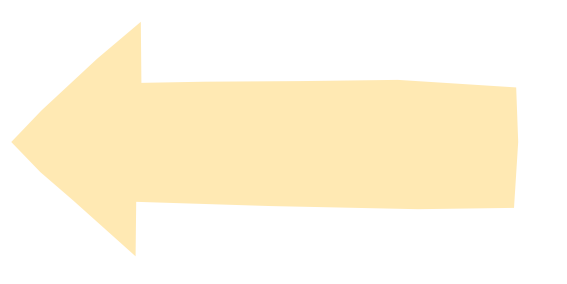 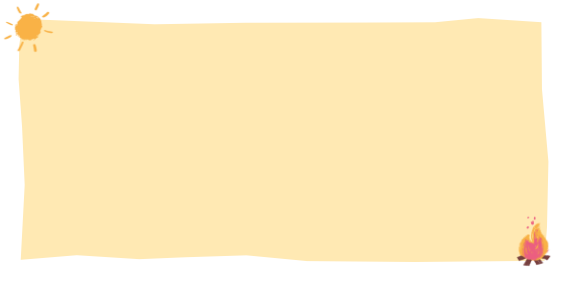 Wo liegt das?
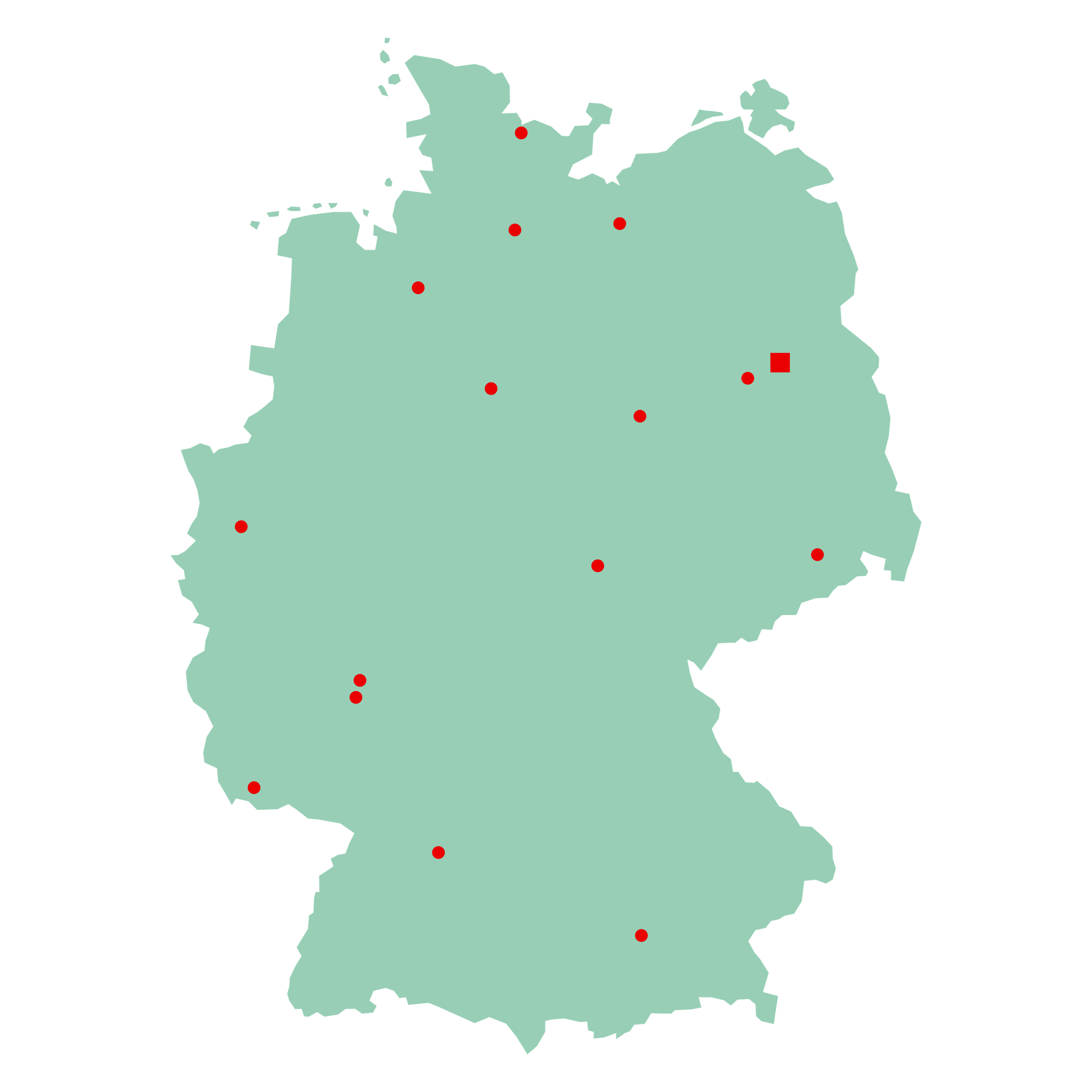 Wo steht das Brandenburger Tor?
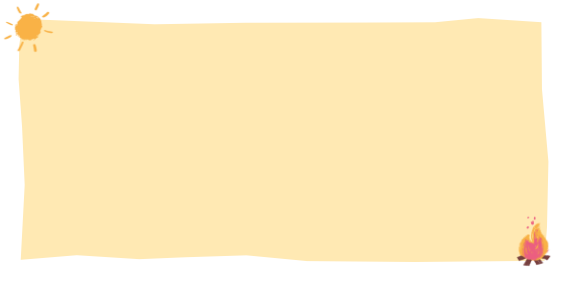 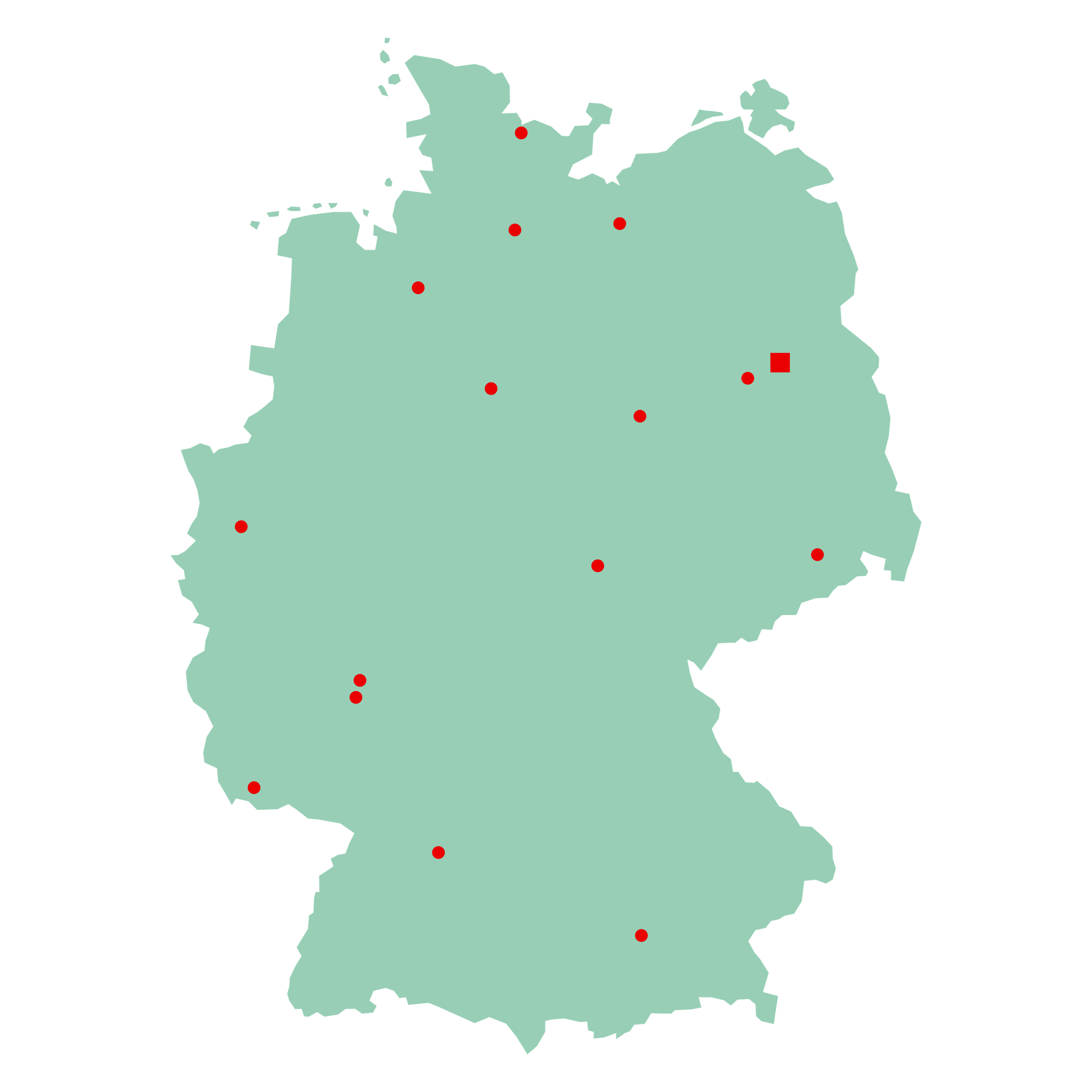 Antwort
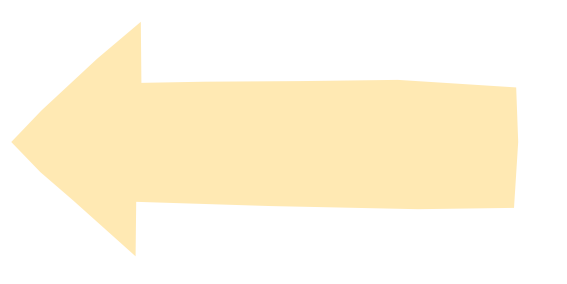 C7-Berlin
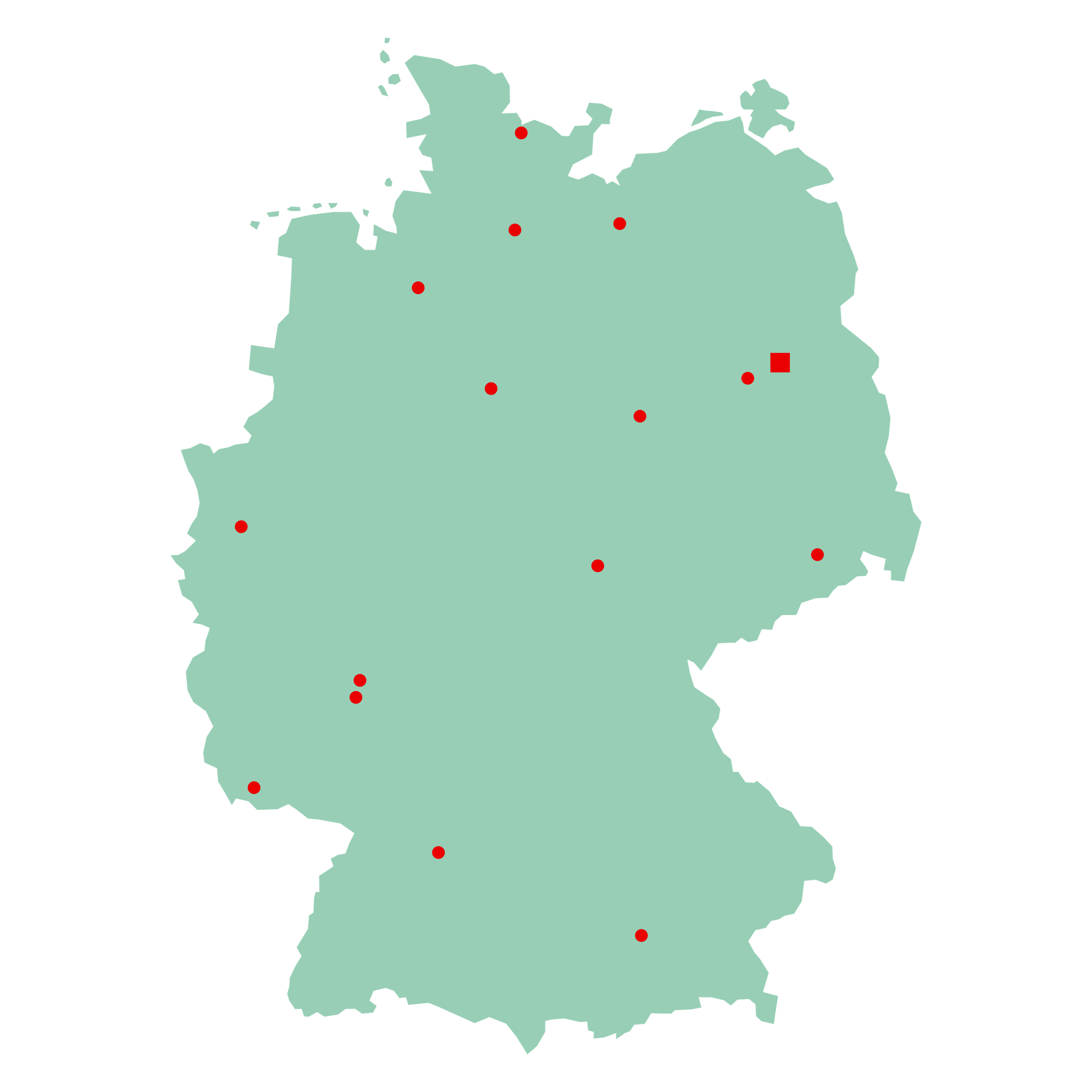 Wo ist der amtierende deutsche Fußballmeister zu Hause?
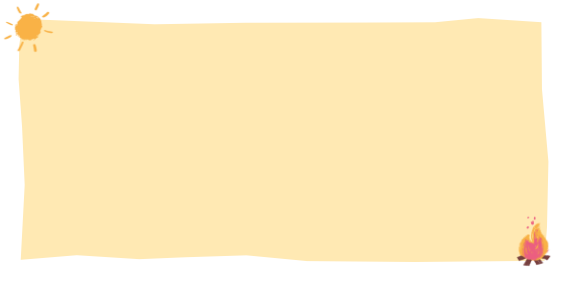 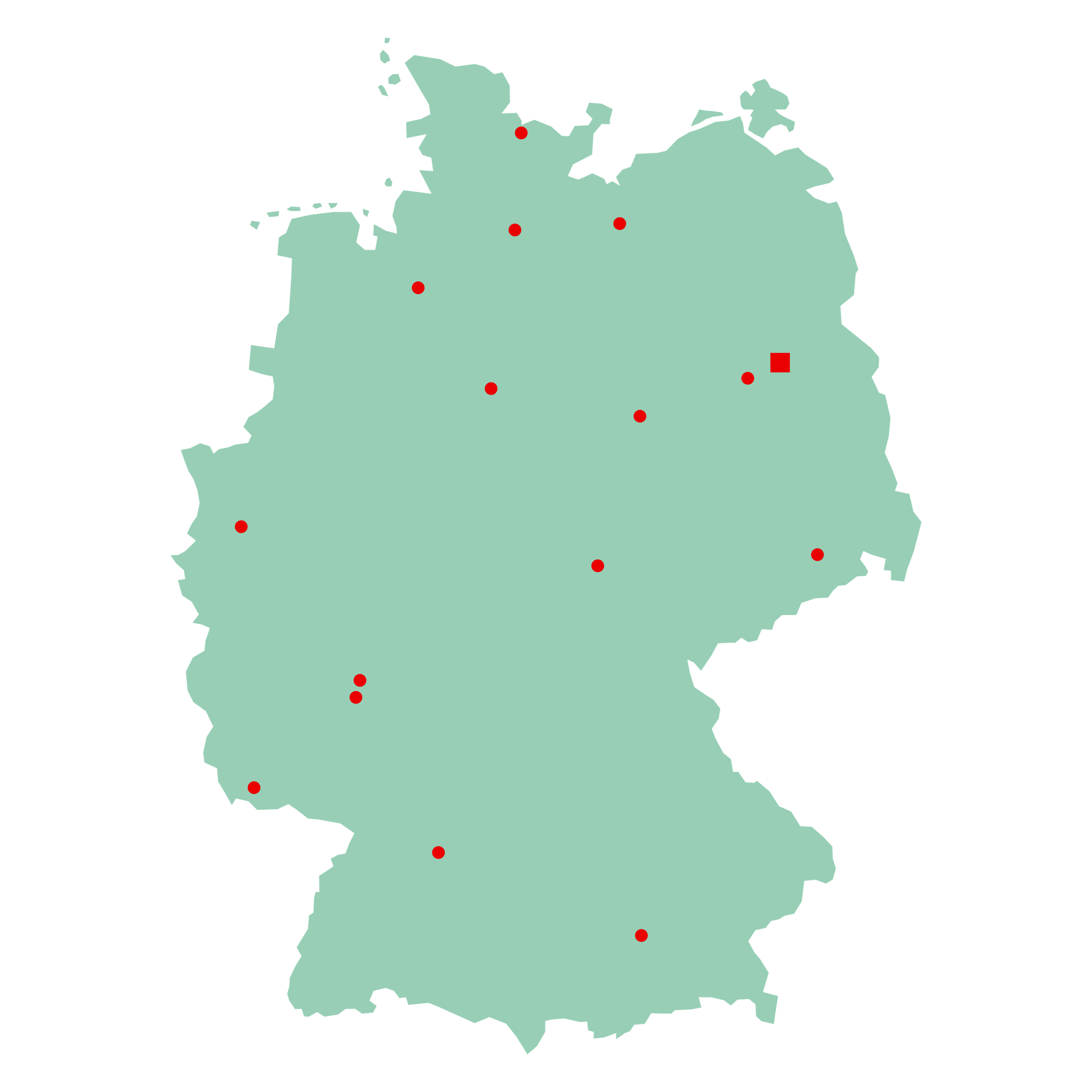 Antwort
H5-München
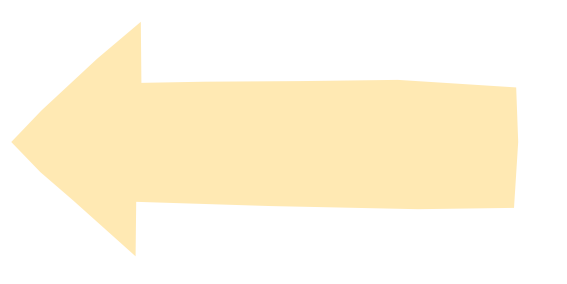 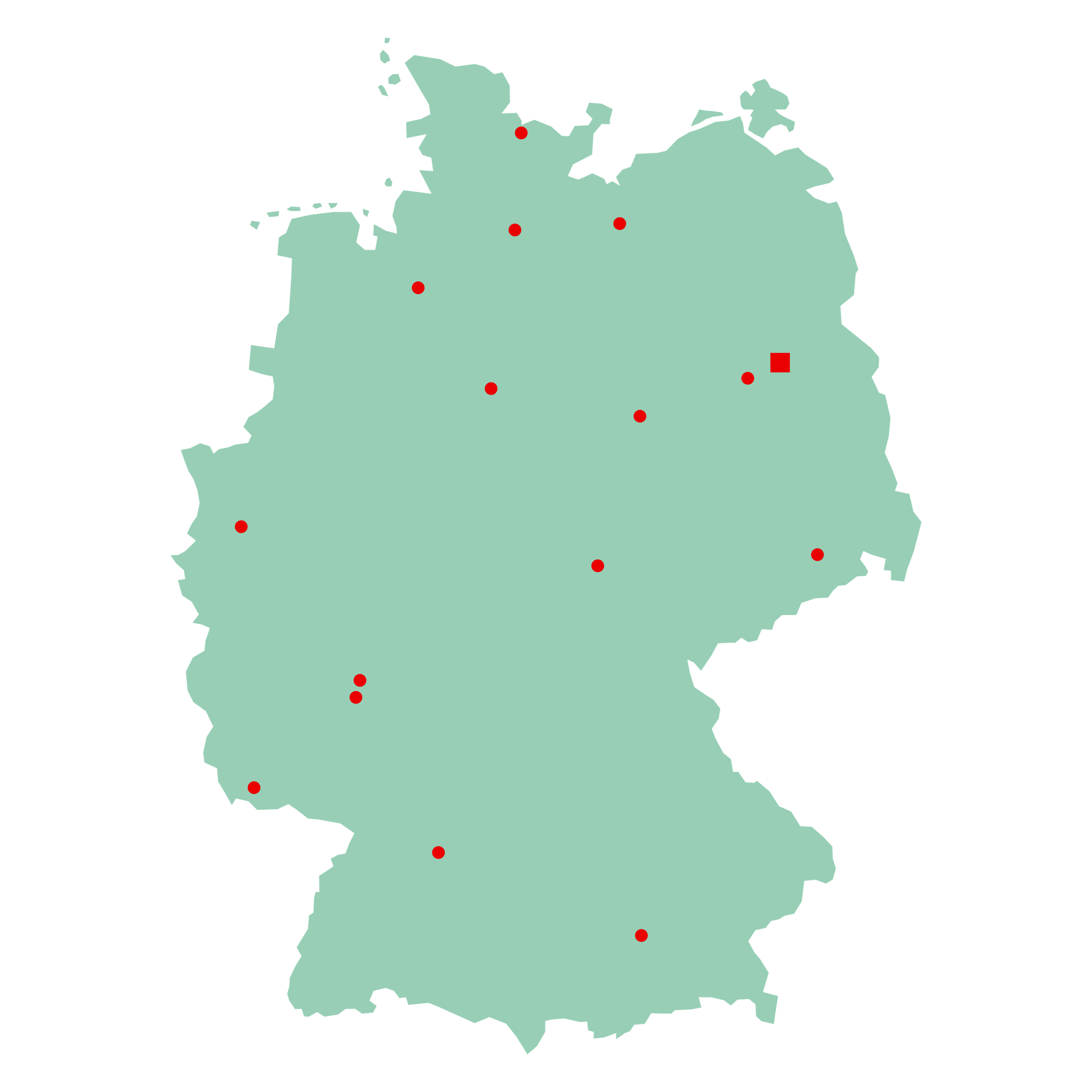 Wo fand 2005 der Weltjugendtag statt?
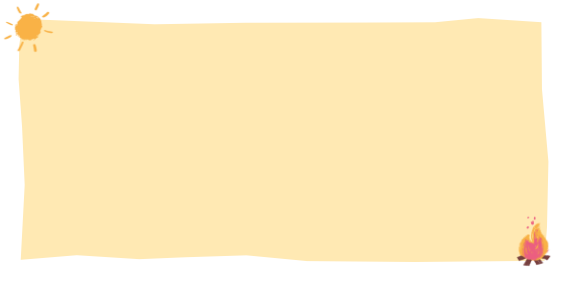 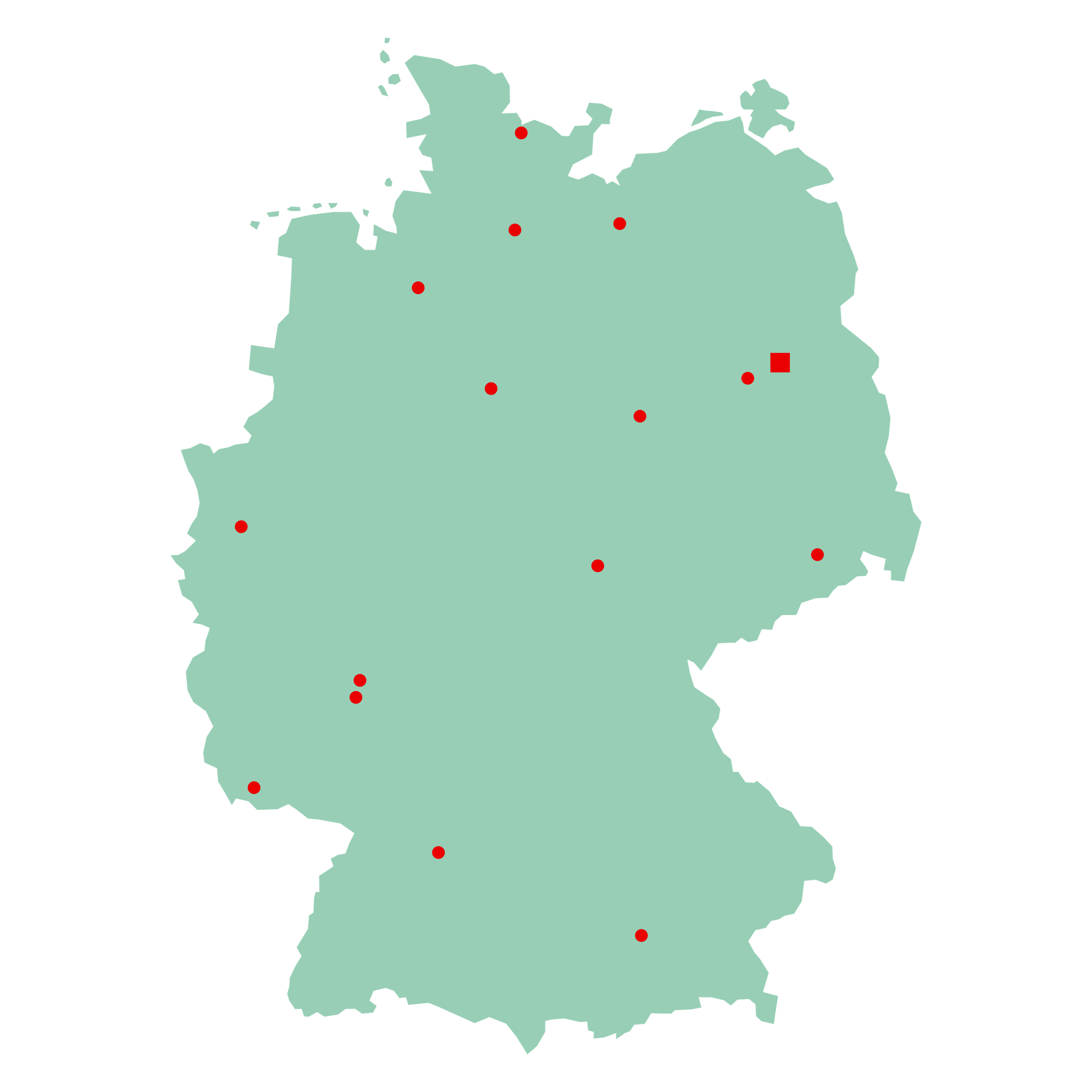 Antwort
E2-Köln
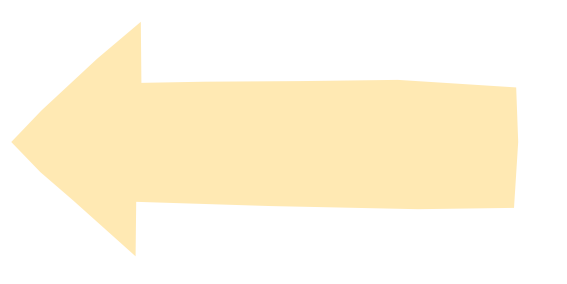 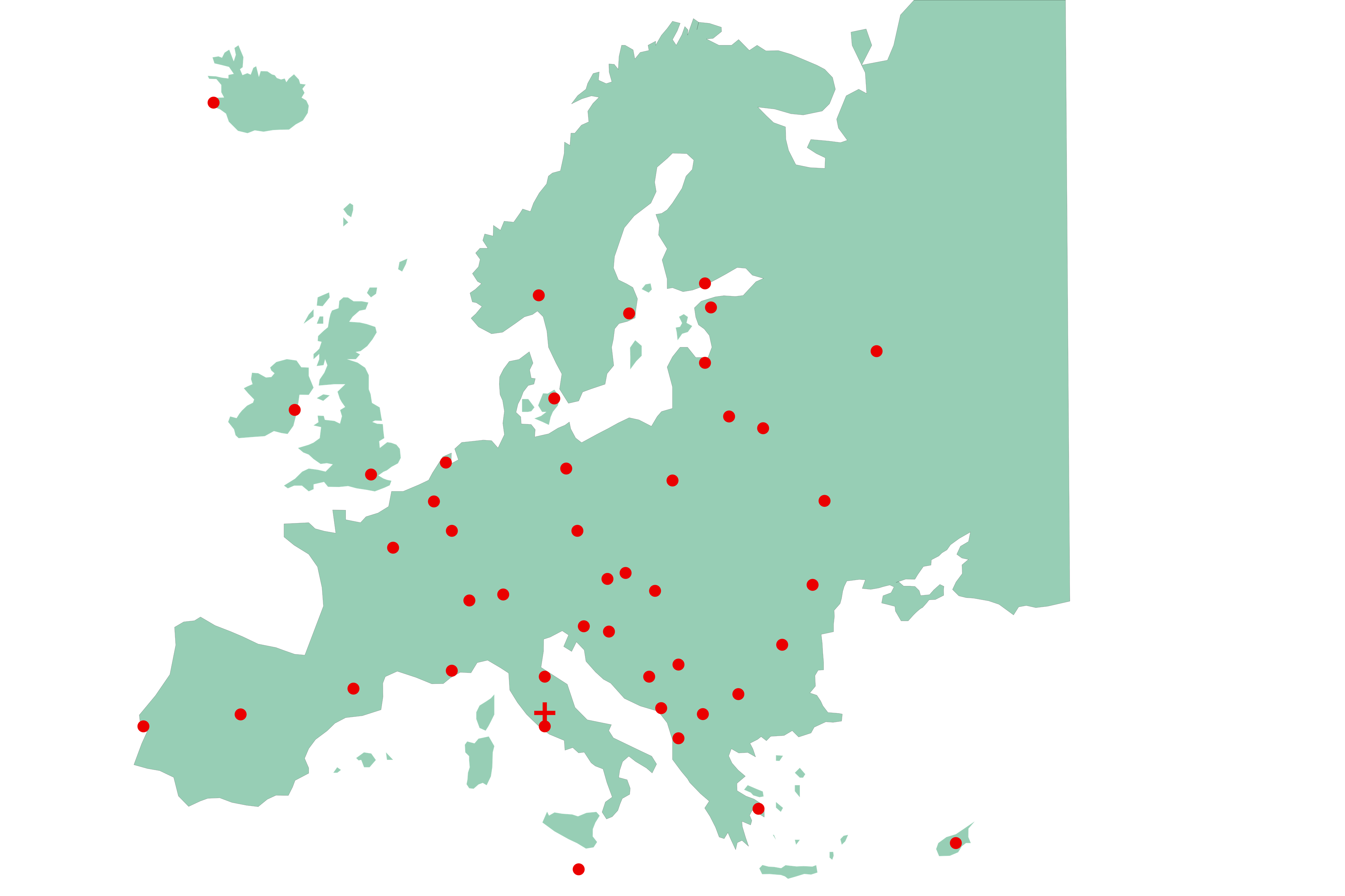 Wo wohnt der Papst?
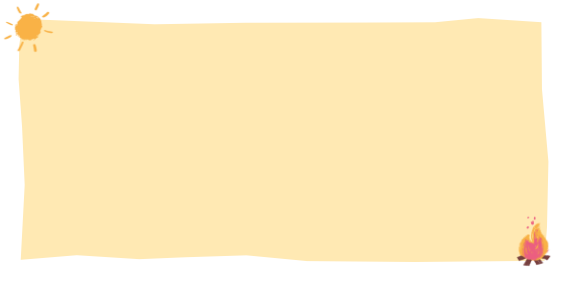 Antwort
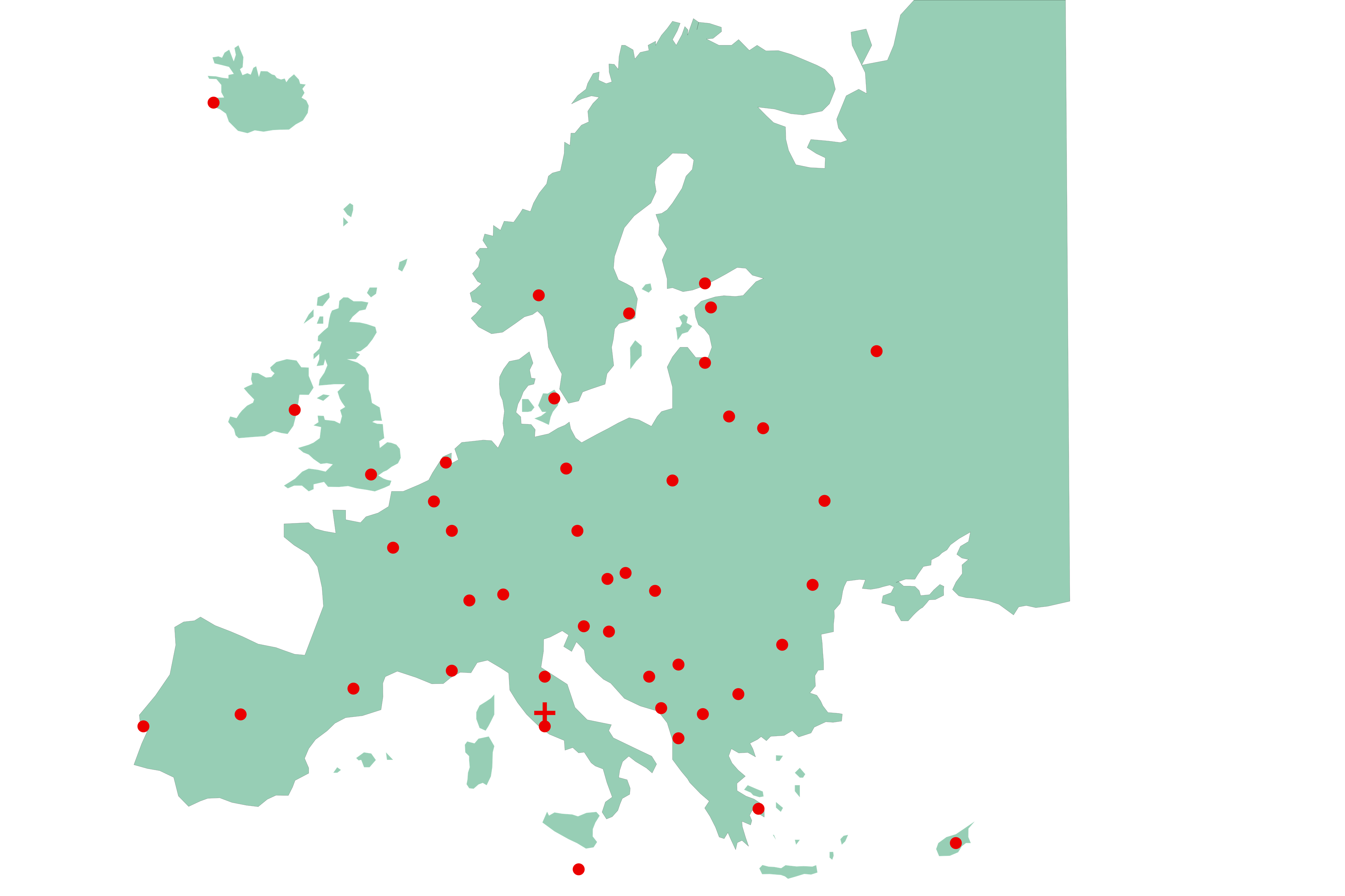 H6-Vatikan
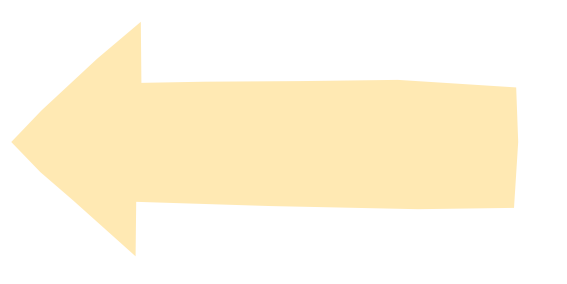 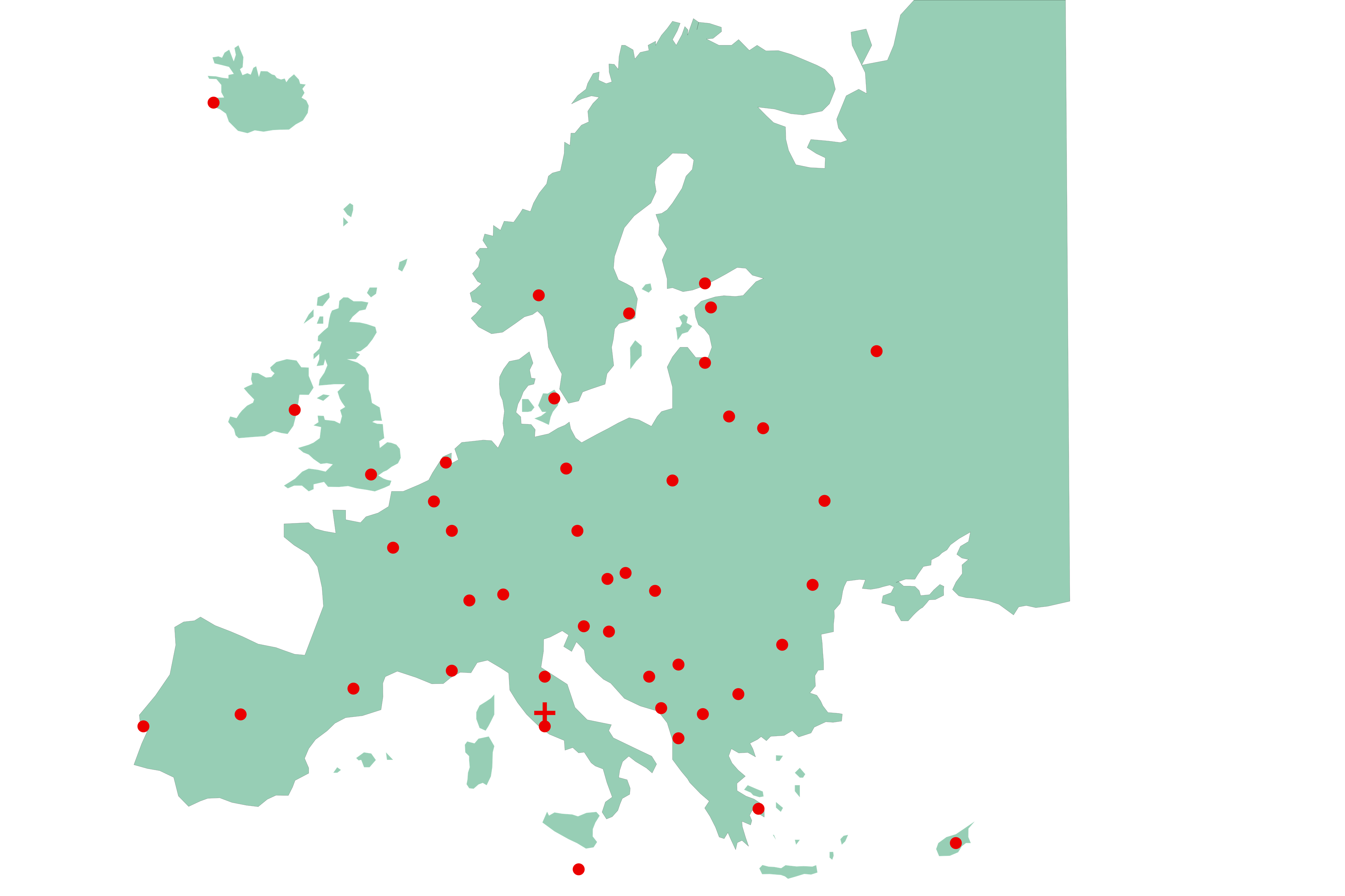 Wo steht der Eifelturm?
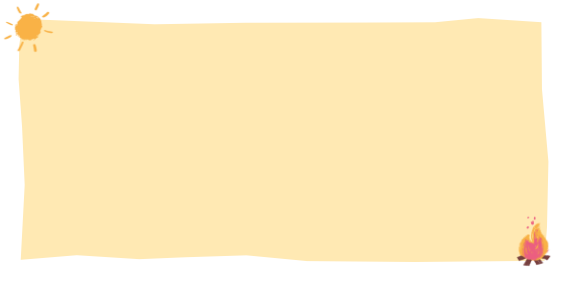 Antwort
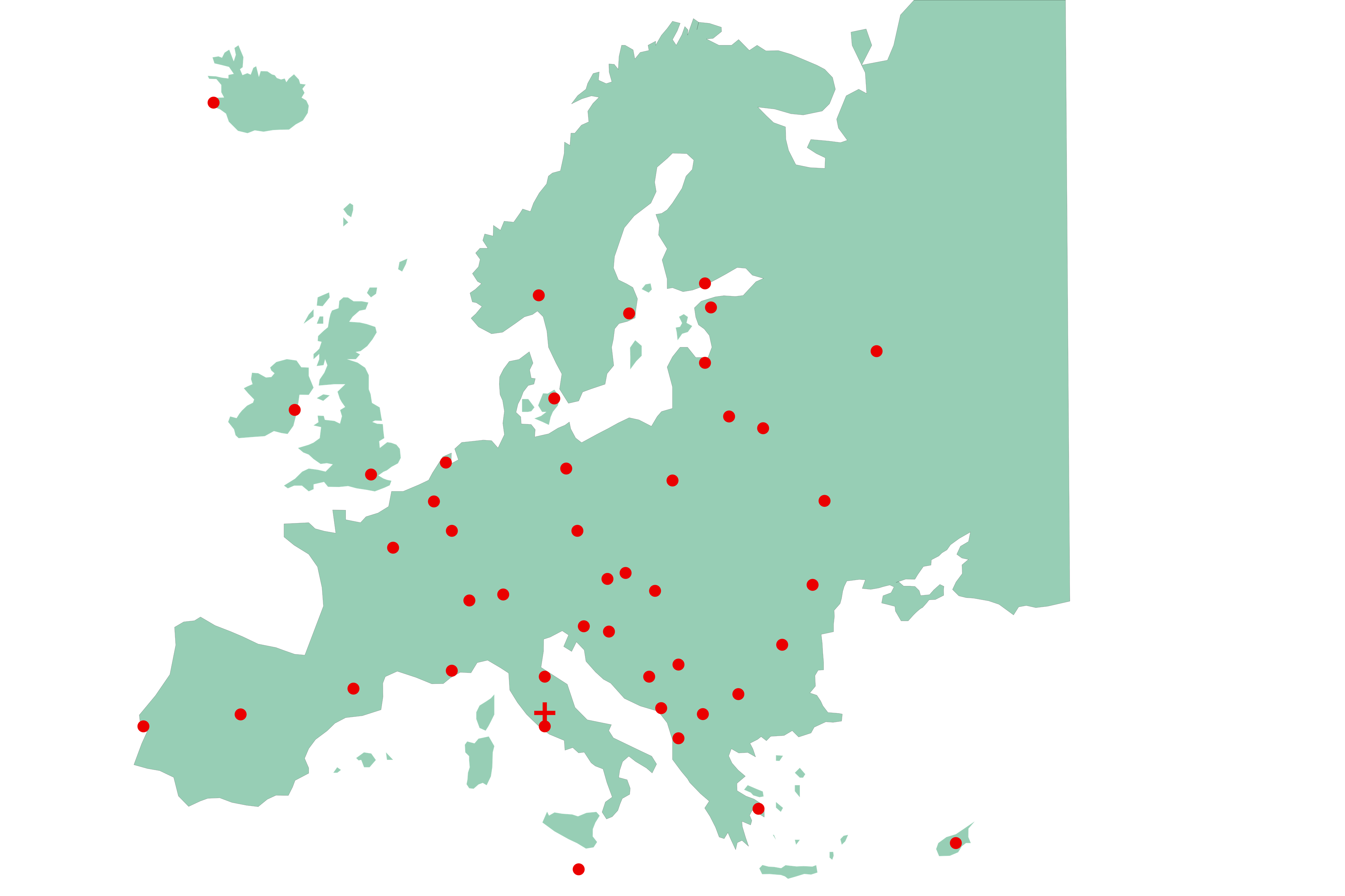 F4-Paris
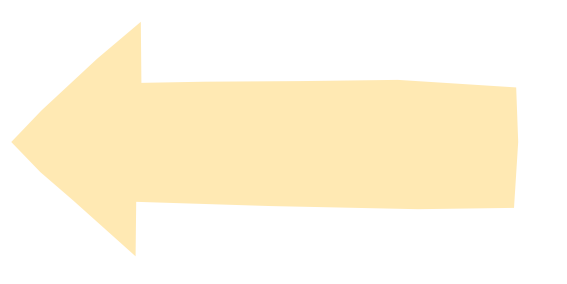 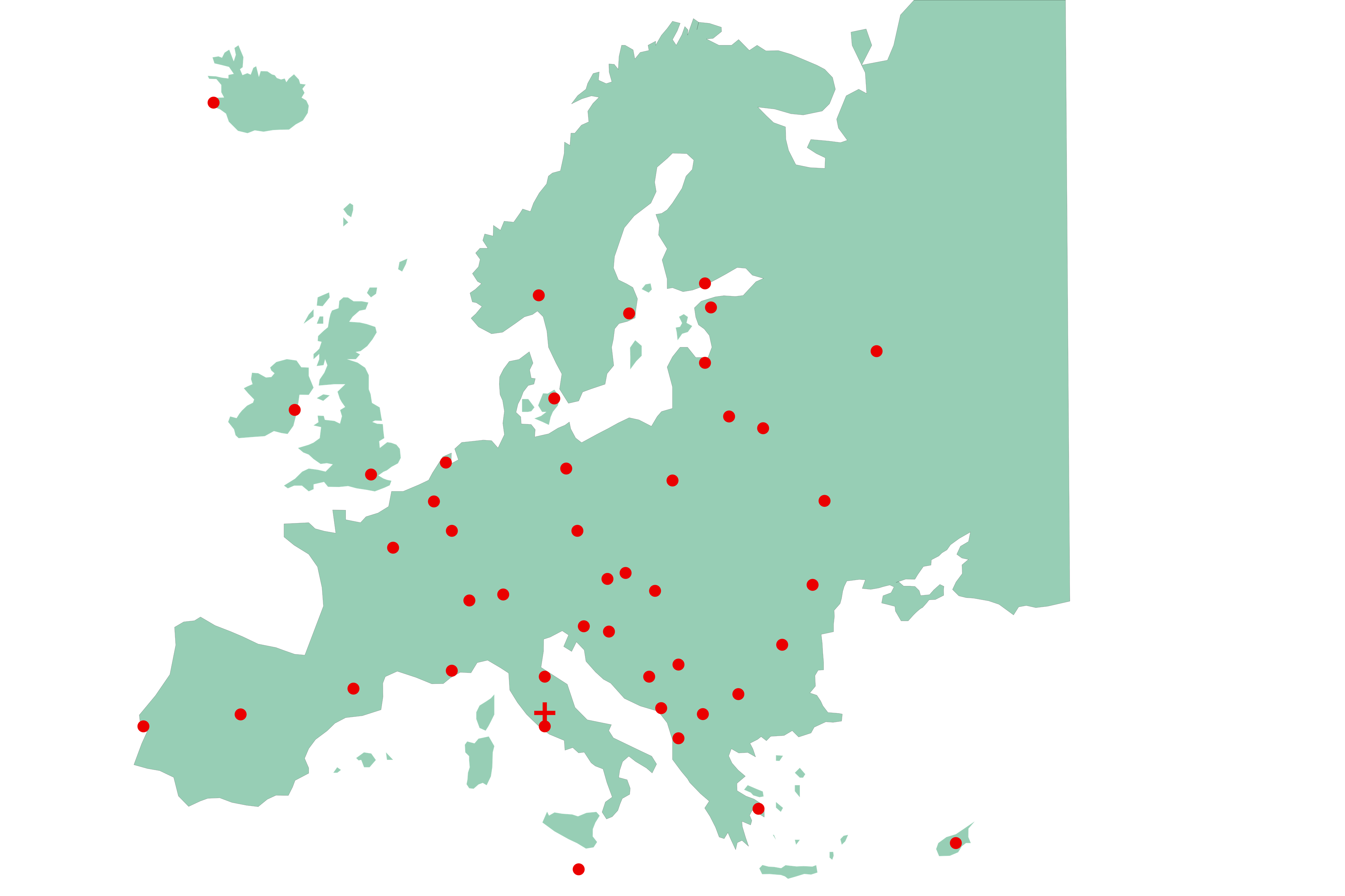 Wo wohnt die Queen?
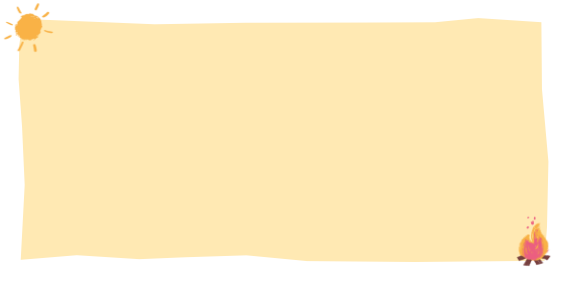 Antwort
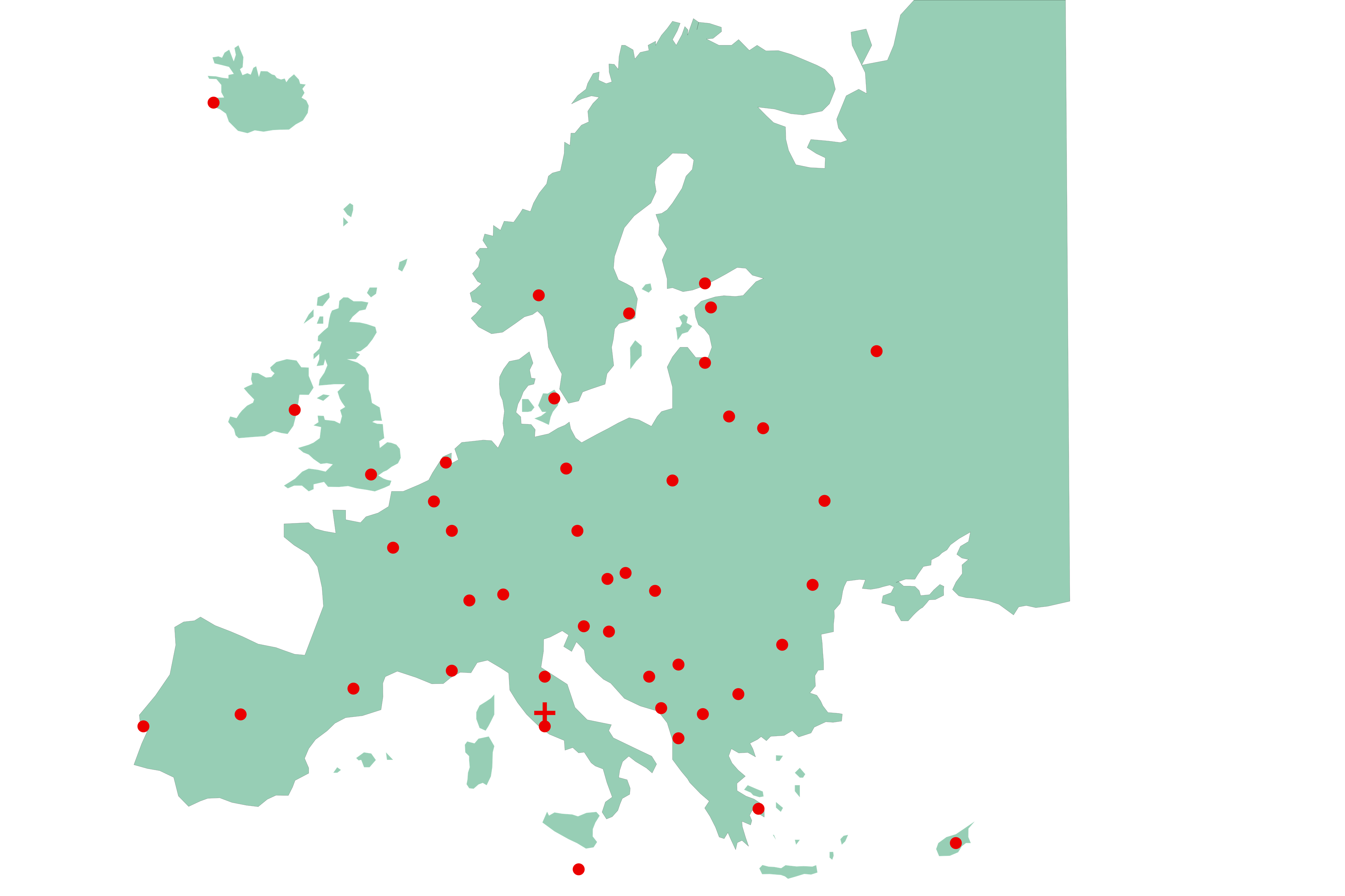 E3-London
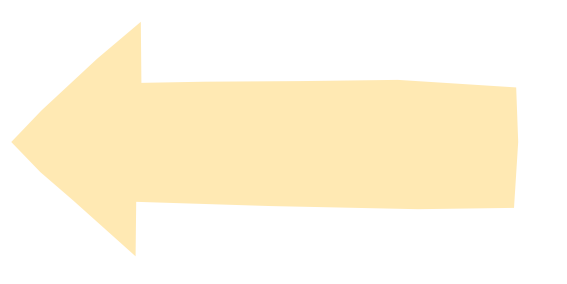 Unser Ort
Bei der Kategorie „Unser Ort“  soll es darum gehen, dass die Kinder und Jugendlichen ihre Ferienfreizeit besser kennenlernen. Es gibt Immer eine Folie mit der Frage und eine mit der passenden Antwort im Anschluss. Auch hier erfolgt die Auswertung über die Chatfunktion oder einen Zettel. 
Wir haben ein paar Fragen für Euch erstellt, wenn Ihr etwas individuellere Fragen verwenden wollt, könnt Ihr so ans Werk gehen:
Ihr geht auf „Neue Folie“ und fügt die Folie „Frage“ ein.
Ihr klickt auf das Feld „Frage eingeben“ und gebt Eure Frage ein. 
Ihr geht nun wieder auf „Neue Folie“ und fügt die Folie „Antwort“ ein.
Ihr klickt auf das Feld „Antwort eingeben“ und gebt Eure Antwort ein.
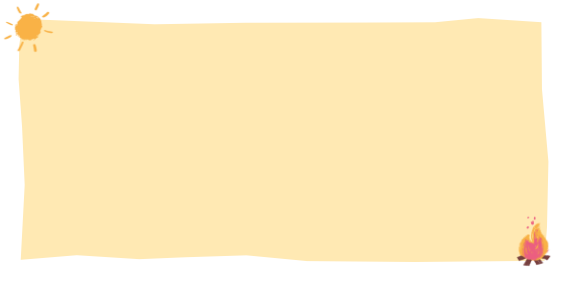 Unser Ort
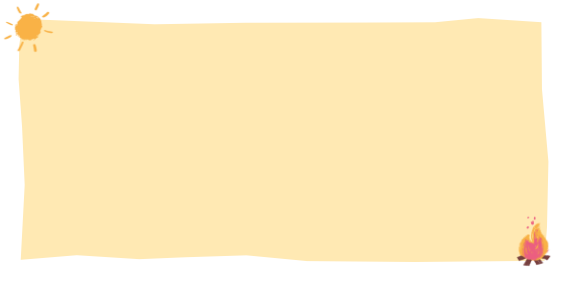 Frage
Wie ist der Name von unserem Bürgermeister oder unserer Bürgermeisterin?
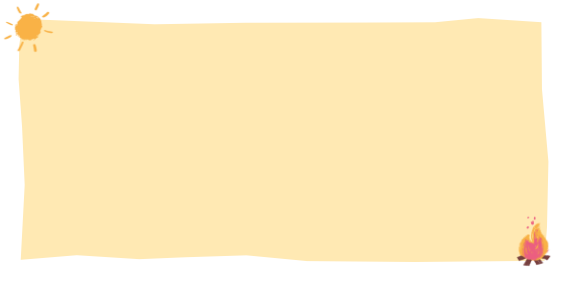 Antwort
Max Musterfrau
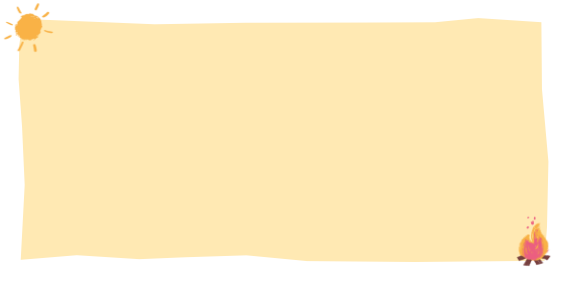 Frage
Wie Viele Einwohner hat Musterstadt?
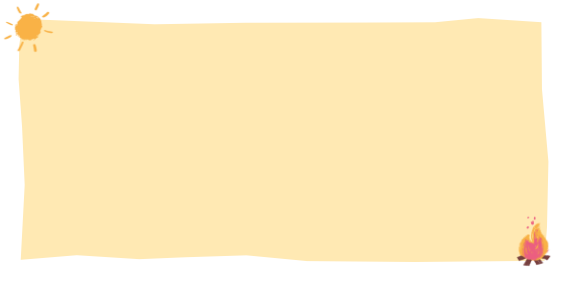 Antwort
12.863
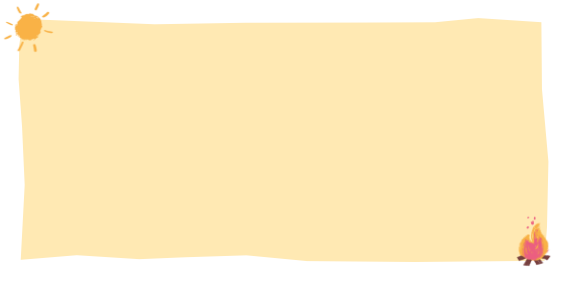 Frage
Wie viele Kirchen gibt es bei uns im Ort?
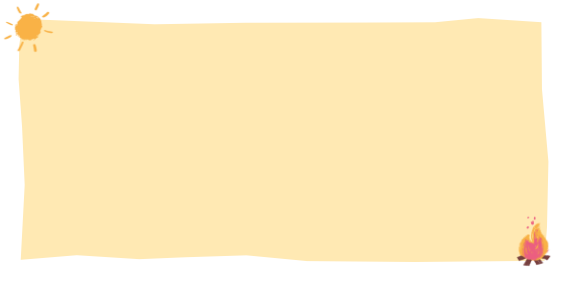 Antwort
5
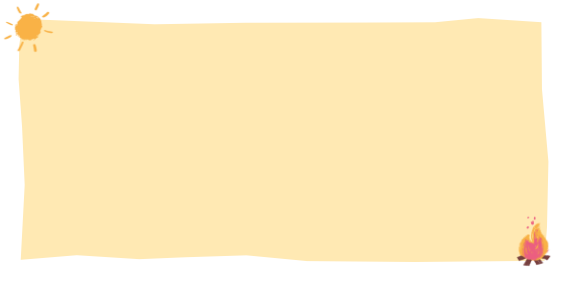 Frage
Wann wurde Musterstadt gegründet?
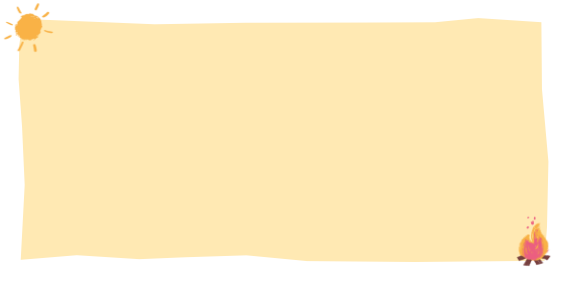 Antwort
1616
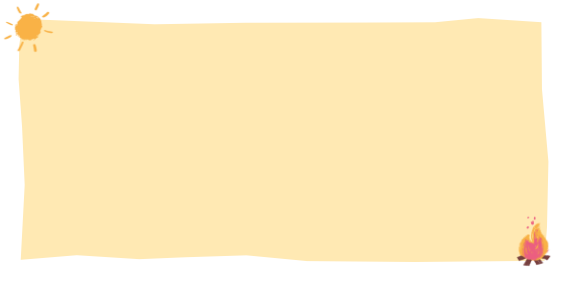 Frage
Welche Postleitzahl hat Musterstadt?
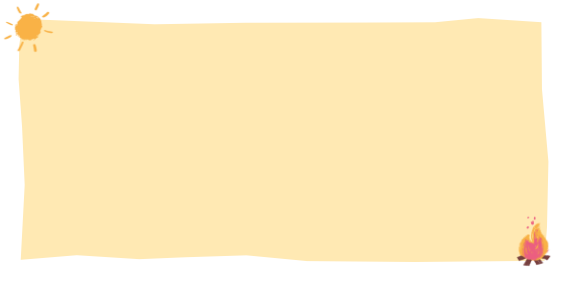 Antwort
67112
Wimpelwahnsinn
Viele Gruppen, Gemeinschaften, Bewegungen aber auch Länder haben ihre eigene Flagge! Welche kennst Du? Bei der Kategorie Wimpelwahnsinn geht es darum eine Flagge zuzuordnen. Die von uns erstellten Flaggen zeigen ausschließlich Flaggen von Ländern. Ihr könnt natürlich alles nehmen was passt und Euch gefällt! Es gibt Immer eine Folie mit der Frage und eine mit der passenden Antwort im Anschluss. Auch hier erfolgt die Auswertung über die Chatfunktion oder einen Zettel. 
Wollt Ihr eigene Fragen und Antworten erstellen, dann könnt Ihr so vorgehen:
Ihr geht auf „Neue Folie“ und fügt die Folie „Wimpelwahnsinn Frage“ ein.
Nun klickt Ihr auf das mittige Symbol im Feld mit der Aufschrift „Bild hier einfügen“.
Ihr such ein passendes Bild mit Fahne aus.
Ihr geht auf „Neue Folie“ und fügt die Folie „Wimpelwahnsinn Antwort“ ein.
Nun klickt ihr auf das mittige Symbol im Feld mit der Aufschrift „Bild hier einfügen“.
Ihr wählt nun die gleiche Flagge wie im ersten Bild.
Im Anschluss daran klickt Ihr auf das Feld „Antwort“ und gebt Eure Antwort ein.
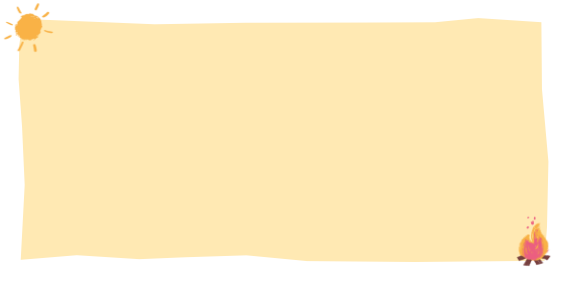 Wimpelwahnsinn
Ghana
Kolumbien
Lettland
Mikronesien
Tonga
Unsere Ferienfreizeit
Bei der Kategorie „Unsere Ferienfreizeit“  soll es darum gehen, dass die Kinder und Jugendlichen Ihre Ferienfreizeit besser kennenlernen. Daher dienen die Fragen dieses Abschnittes zur Wissensvermittlung und drehen sich Rund um Eure Ferienfreizeit! Es gibt immer eine Folie mit der Frage und eine mit der passenden Antwort im Anschluss. Auch hier erfolgt die Auswertung über die Chatfunktion oder einen Zettel. 
Wir haben ein paar Fragen für Euch erstellt, wenn Ihr etwas individuellere Fragen verwenden wollt, könnt Ihr so ans Werk gehen:
Ihr geht auf „Neue Folie“ und fügt die Folie „Frage“ ein.
Ihr klickt auf das Feld „Frage eingeben“ und gebt Eure Frage ein. 
Ihr geht nun wieder auf „Neue Folie“ und fügt die Folie „Antwort“ ein.
Ihr klickt auf das Feld „Antwort eingeben“ und gebt Eure Antwort ein.
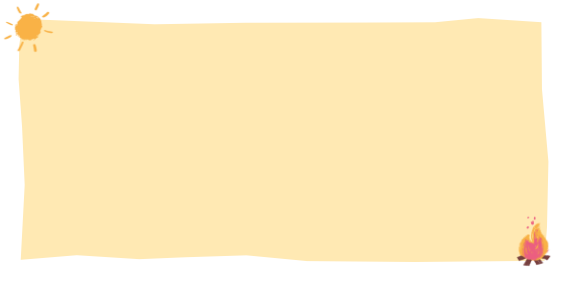 Unser Ferienfreizeit
Seit wann gibt es unsere Ferienfreizeit?
Seit 10 Jahren
Wo fand die erste Ferienfreizeit von uns statt?
IN Musterstadt
Wie viele Kinder sind letztes Jahr mitgefahren?
100
Nenne Die Vor- und Nachnamen von 5 Leitern und 5 Leiterinnen
Max Mustermann, Muster Maxmann, Master Muxmann, Max Müller, Müx Maller, Bärbel Mustermann, Lisa Mustermann…
Wer ist vor zwei Jahren in den Bach gefallen?
Max Musterfrau
Der Durchblick
Bei „der Durchblick“ geht es darum, sich ein Bild über einen bestimmten Zeitraum genau einzuprägen. Jede Frage besteht aus drei Folien. Die erste Folie zeigt ein Bild welches sich die Teilnehmenden genau einprägen müssen. Eine Dauer von etwas einer Minute sollte reichen. Die zweite Folie zeigt dann eine Frage zu dem Bild. Auch hier erfolgt die Auswertung über die Chatfunktion oder einen Zettel. Auf der dritten Folie kommt dann nochmal das Bild mit der Antwort zum Vorschein. 
Für diese Kategorie eigenen sich besonders gut sogenannte „Wimmelbilder“, da sie sehr detailreich sind. Ihr findet bestimmt welche im Internet! 
Wollt Ihr selber Fragen erstellen, könnt Ihr so vorgehen:
Ihr geht auf „Neue Folie“ und fügt die Folie „Durchblick Bild“ ein.
Nun klickt Ihr auf das mittige Symbol im Feld mit der Aufschrift „Bild hier einfügen“.
Ihr sucht ein passendes Bild aus.
Nun geht Ihr auf „Neue Folie“ und fügt die Folie „Frage“ ein.
Jetzt klickt Ihr auf „Frage eingeben“ und stellt eine Frage zu dem Bild.
Jetzt eine neue „Durchblick Antwort“ Folie erstellen.
Nun klickt Ihr auf das mittige Symbol im Feld mit der Aufschrift „Bild hier einfügen“.
Nun wählt Ihr das Bild von der ersten Folie aus.
Mit einem Klick auf das Feld „Antwort“, könnt Ihr die passende Antwort eingeben.
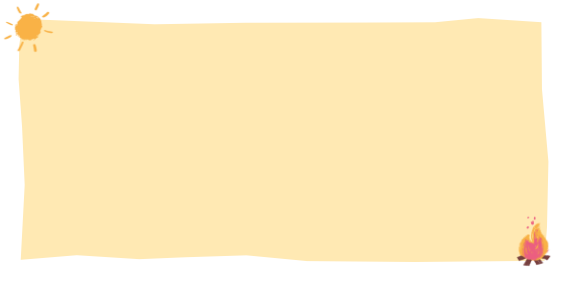 Der Durchblick
Wie viele Bilder sind in dem raum?
9
Wie viele Schubladen hat das Schränkchen?
zwei
Wie viele Pflanzen stehen in dem raum?
3
Was hängt unter der Lampe an der Wand?
Feuerlöscher
Ende